Figure 2 Concentrations of HVA (left panel) and MHPG (middle panel), and HVA/5HIAA ratio (right panel) in CSF of ...
Brain, Volume 133, Issue 6, June 2010, Pages 1810–1822, https://doi.org/10.1093/brain/awq087
The content of this slide may be subject to copyright: please see the slide notes for details.
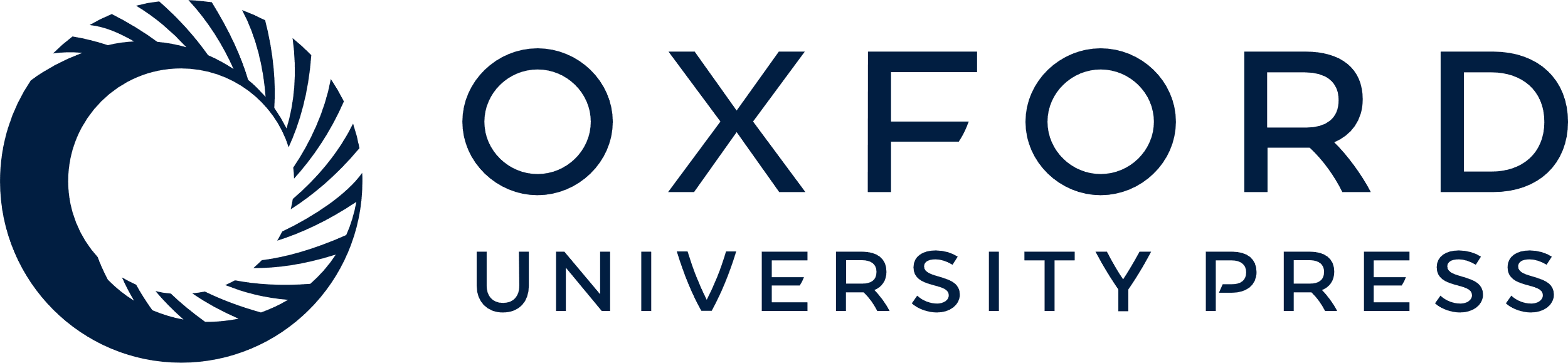 [Speaker Notes: Figure 2 Concentrations of HVA (left panel) and MHPG (middle panel), and HVA/5HIAA ratio (right panel) in CSF of patients with THD at diagnosis (i.e. without treatment) according to THD subtype. Concentrations are given in percentage of the lower reference limit (2.5th percentile) in controls (see text). For comparisons between the two groups the Student’s t-test was used. ***P < 0.005.


Unless provided in the caption above, the following copyright applies to the content of this slide: © The Author (2010). Published by Oxford University Press on behalf of the Guarantors of Brain. All rights reserved. For Permissions, please email: journals.permissions@oxfordjournals.org]